Capital de giro e análise financeira
Prof. Me. Diego Fernandes Emiliano Silva
Unidade 3 | Gestão de recursos financeiros, disponibilidades e estoques
Prof. Diego Fernandes Emiliano Silva diegofernandes.weebly.com
1
Seção 3.1
Administração de disponibilidade de caixa
Unidade 3 | Gestão de recursos financeiros, disponibilidades e estoques
Prof. Diego Fernandes Emiliano Silva diegofernandes.weebly.com
2
Manter caixa para que?
Motivo-negócio (transação)
Pagamentos decorrentes do seu ciclo operacional

Motivo precaução
Honrar compromissos imprevistos ou extraordinários

Motivo especulação
Dada oportunidades, empresa pode dispor de dinheiro em opções que tragam boa rentabilidade
Unidade 3 | Gestão de recursos financeiros, disponibilidades e estoques
Prof. Diego Fernandes Emiliano Silva diegofernandes.weebly.com
3
Ciclo operacional e ciclo de caixa
Necessidade de caixa por conta do descasamento entre os fluxos de pagamentos e recebimentos
4
Ciclo operacional e ciclo de conversão de caixa
CO = Ciclo operacional
PME = Prazo médio de estocagem
PMR = Prazo médio de recebimento
CCC = Ciclo de conversão de caixa
CO = Ciclo operacional
PMP = Prazo médio de pagamento
5
Exemplo
Empresa possui ciclo operacional de 7 meses.
Prazo médio de pagamentos é de 2 meses.
Portanto, ciclo de conversão de caixa é de 5 meses
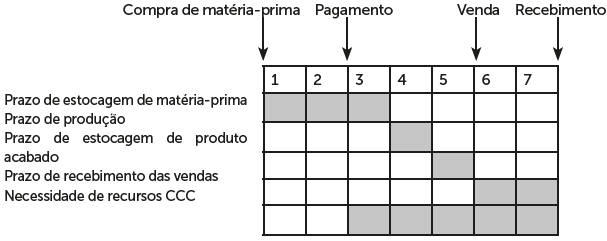 6
Exercício
A empresa Alfa&Beta é fabricante de pratos descartáveis e tem vendas atuais de $ 2 milhões, o custo das mercadorias vendidas é de 65% das vendas e as compras correspondem a 60% do custo das mercadorias vendidas. 

O prazo médio dos estoques (PME) é de 45 dias, o prazo médio de recebimento (PMR) é de 60 dias e o prazo médio de pagamento (PMP) de 50 dias. 

Calcule o ciclo de conversão de caixa dessa empresa.
Unidade 3 | Gestão de recursos financeiros, disponibilidades e estoques
Prof. Diego Fernandes Emiliano Silva diegofernandes.weebly.com
7
Exercício - resposta
Unidade 3 | Gestão de recursos financeiros, disponibilidades e estoques
Prof. Diego Fernandes Emiliano Silva diegofernandes.weebly.com
8
Ciclo de conversão de caixa (CCC)Resposta comentada
É o intervalo de tempo entre a saída de caixa e a entrada de caixa. 

Em outras palavras, a empresa primeiro paga aos fornecedores para somente depois de 55 dias receber os valores de seus clientes. 

Ela precisa financiar a sua operação e ter caixa para manter o seu negócio por 55 dias.
Unidade 3 | Gestão de recursos financeiros, disponibilidades e estoques
Prof. Diego Fernandes Emiliano Silva diegofernandes.weebly.com
9
Exercício – resposta comentada
Ciclo de caixa
Serve para que empresa saiba se tem necessidade de financiar suas operações em razão do:
Seu ciclo operacional
Descasamento entra os pagamentos e recebimentos


Necessidade de financiamento pode ser:
Permanente: para empresas com volumes de vendas, operações e compra de fornecedores constantes
Sazonal: para empresas que possuem comportamento cíclico
Unidade 3 | Gestão de recursos financeiros, disponibilidades e estoques
Prof. Diego Fernandes Emiliano Silva diegofernandes.weebly.com
11
Estratégias para gestão do CCC
Girar estoque o mais rápido possível

Cobrar mais rapidamente (sem perder vendas por conta de cobrança “agressiva”)

Gerir prazos de postagem, processamento e compensação para reduzir ao cobrar do cliente e prolongar ao pagar para o fornecedor

Quitar contas a pagar com fornecedores “o mais lentamente”, sem prejudicar o rating de crédito da empresa
Unidade 3 | Gestão de recursos financeiros, disponibilidades e estoques
Prof. Diego Fernandes Emiliano Silva diegofernandes.weebly.com
12
Exercício 2 (situação problema)
Calcular o ciclo operacional e o ciclo de conversão de caixa da empresa Rosa & Azul. Que sugestões você apresentaria à administração para redução do CCC?

Informações:
Vendas anuais de $ 35.000, 
Custo de mercadorias vendidas de 75% das vendas
Compras correspondem a 60% do custo das mercadorias vendidas
Prazo médio de produção e estocagem é de 60 dias
Empresa trabalha com política de crédito de vender à vista, e parcelado para 30, 60 e 90 dias, mas o prazo médio para recebimento tem se mantido em 45 dias
Prazo médio de pagamento a fornecedores é de 40 dias
Unidade 3 | Gestão de recursos financeiros, disponibilidades e estoques
Prof. Diego Fernandes Emiliano Silva diegofernandes.weebly.com
13
Resolução do exercício 2
Seção 3.2
Orçamento de caixa
Unidade 3 | Gestão de recursos financeiros, disponibilidades e estoques
Prof. Diego Fernandes Emiliano Silva diegofernandes.weebly.com
15
Orçamento de caixa ou projeção de caixa
Trata-se de uma demonstração das entradas e saídas de caixa previstas da empresa. 

Serve para estimar as necessidades de caixa no curto prazo, dando especial atenção ao planejamento de superávits e déficits de caixa.
Unidade 3 | Gestão de recursos financeiros, disponibilidades e estoques
Prof. Diego Fernandes Emiliano Silva diegofernandes.weebly.com
16
Elaboração do orçamento de caixa
Normalmente, a projeção de necessidade de caixa é feita para cobrir o período de um ano, porém em muitos casos ele é feito mensalmente

Ele pode ser dividido em intervalos menores (trimestres, bimestres, mensal e até mesmo diário). 

O número e o tipo de intervalos dependem da natureza da atividade da empresa. 

Quanto mais sazonais e mais incertos os fluxos de caixa, maior o número de intervalos.
Unidade 3 | Gestão de recursos financeiros, disponibilidades e estoques
Prof. Diego Fernandes Emiliano Silva diegofernandes.weebly.com
17
Elementos para projeção de necessidade de caixa
Começa com a previsão de vendas, que costuma ser realizada pela área comercial ou área de marketing. 

Com base na projeção de vendas, o administrador financeiro estima os fluxos de caixa mensais que decorrem das vendas previstas e dos desembolsos (pagamentos) ligados à produção, aos estoques e às vendas. 

O administrador também determina o nível de ativo imobilizado necessário e o montante de financiamento, caso haja, para sustentar o nível de vendas e produção.

Exemplo: 
Se a empresa define que irá dobrar o seu volume de vendas para o próximo ano, a necessidade de produção também deve aumentar
Com este entendimento, o administrador financeiro deve analisar se haverá necessidade de contratar mais pessoas, de comprar novos maquinários, de dobrar o turno de produção, etc.
Unidade 3 | Gestão de recursos financeiros, disponibilidades e estoques
Prof. Diego Fernandes Emiliano Silva diegofernandes.weebly.com
18
Elementos para projeção de necessidade de caixa
A projeção de vendas pode se basear em dados externos, internos, ou uma combinação dos dois. 

A projeção externa se baseia na relação das vendas da empresa com indicadores econômicos, como Produto Interno Bruto (PIB), construção de novos imóveis residenciais, renda disponível, confiança do consumidor. 

A projeção interna é estimada pela empresa, normalmente pela área comercial. 

A administração normalmente faz um mix dessas informações e ajusta a projeção de vendas, buscando o maior grau de precisão possível.
Unidade 3 | Gestão de recursos financeiros, disponibilidades e estoques
Prof. Diego Fernandes Emiliano Silva diegofernandes.weebly.com
19
Projeção de caixa
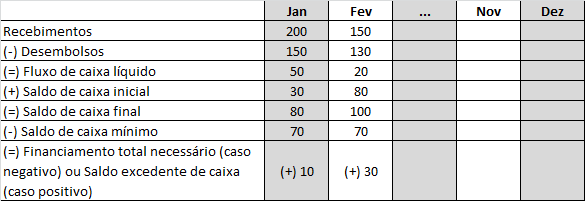 Unidade 3 | Gestão de recursos financeiros, disponibilidades e estoques
Prof. Diego Fernandes Emiliano Silva diegofernandes.weebly.com
20
Exemplo: Previsão de recebimentos
A empresa ABC está desenvolvendo a projeção de necessidade de caixa para os meses de outubro, novembro e dezembro. 

Suas vendas em agosto e setembro foram de $ 180.000 e $ 360.000, respectivamente. Foram projetados para os três meses seguintes, respectivamente, vendas de $ 720.000, $ 540.000 e $ 360.000. 

Pelo histórico da empresa, 20% das vendas são à vista, 60% geram contas a receber pagas após um mês e os 20% restantes geram contas a receber após dois meses. Em dezembro a empresa espera receber um dividendo de $ 54.000, por conta de ações de uma subsidiária.
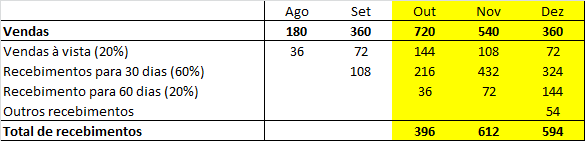 Exemplo: Previsão de desembolsos
A empresa ABC está desenvolvendo a projeção de necessidade de caixa para os meses de outubro, novembro e dezembro. 

A empresa ABC reuniu dados dos seus desembolsos conforme segue: Compras: as compras da empresa correspondem a 70% de suas vendas. Deste valor 20% são pagos à vista, 70% no mês seguinte às vendas e os 10% restantes com o prazo de dois meses. Pagamento de aluguéis: aluguel de $ 9.000 devidos mensalmente. Os custos fixos de folha de pagamento no ano são de $ 14.400 por mês. Além desse custo fixo, os salários possuem uma parte variável estimada em 10% das vendas mensais.
Em dezembro deve ser pago imposto no valor de $ 45.000. Em novembro serão compradas e pagas máquinas no valor de $ 234.000. É devido em dezembro um pagamento de juros no valor de $ 18.000. Serão pagos em outubro dividendos no valor de $ 36.000. É devido em dezembro um pagamento de amortização de empréstimos no valor de $ 36.000.
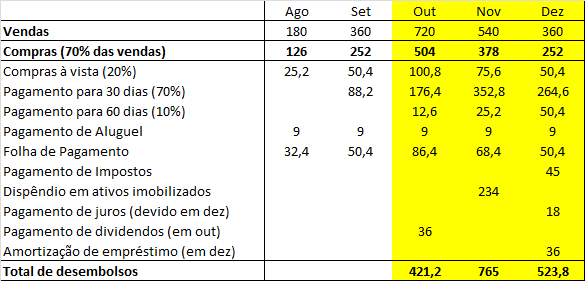 22
Exemplo: Fluxo líquido
A empresa ABC está desenvolvendo a projeção de necessidade de caixa para os meses de outubro, novembro e dezembro. 

Supondo que o caixa inicial da empresa em agosto era de $ 138.600,00, a projeção de caixa para outubro, novembro e dezembro será:
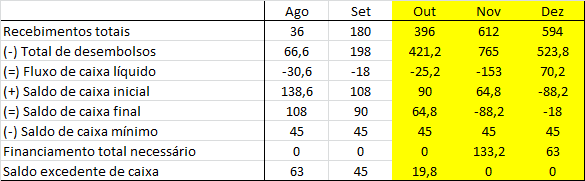 Falta
Sobra
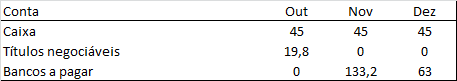 Aplicações
Empréstimos
Ambiente inflacionário
Unidade 3 | Gestão de recursos financeiros, disponibilidades e estoques
Prof. Diego Fernandes Emiliano Silva diegofernandes.weebly.com
24
Atividade – sem medo de errar
A empresa Rosa & Azul teve vendas de $ 2.000 em março e $ 2.300 em abril. As vendas previstas para maio, junho e julho são de $ 2.500, $ 2.300 e $ 2.800, respectivamente. A empresa apresenta um saldo de caixa de $ 500 em 1º de maio e deseja manter esse valor como saldo mínimo. Considere ainda as seguintes informações:
A empresa faz 20% das vendas à vista; 60% são recebidos no mês seguinte e os demais 20% são recebidos dois meses depois das vendas.
A empresa recebe outros rendimentos de $ 800 a cada mês.
As compras atuais ou esperadas da empresa, todas feitas à vista, são de $ 1.000, $ 900 e $ 1.100, respectivamente, nos meses de maio a julho.
A despesa mensal de aluguel é de $ 1.000.
A folha de pagamento corresponde a 10% das vendas do mês anterior.
Serão pagos dividendos de $ 800 em dinheiro em julho.
Em julho vencem compromissos de amortização e juros de empréstimos no valor de $ 750.
Uma compra de equipamento à vista, no valor de $ 1.000 está prevista para julho.
Impostos de $ 320 devem ser pagos em junho.
Unidade 3 | Gestão de recursos financeiros, disponibilidades e estoques
Prof. Diego Fernandes Emiliano Silva diegofernandes.weebly.com
25
Resolução
26
Seção 3.3
Administração de estoques
Unidade 3 | Gestão de recursos financeiros, disponibilidades e estoques
Prof. Diego Fernandes Emiliano Silva diegofernandes.weebly.com
27
Estoques
Definidos como materiais, mercadorias ou produtos mantidos fisicamente disponíveis na empresa, aguardando seu ingresso no ciclo de produção.

Um conceito mais específico de estoques depende fundamentalmente de como eles sejam classificados. Eles podem ser de:
Mercadorias e Produtos Acabados,
Produtos em Elaboração, 
Matérias-Primas e Embalagens e
Materiais de Consumo e Almoxarifado.

Volume de estoque depende da atividade da empresa.

Importante frisar que estoque excessivo ou parado representa dinheiro parado, e isso afeta liquidez corrente e o índice de giro de ativo da empresa
Unidade 3 | Gestão de recursos financeiros, disponibilidades e estoques
Prof. Diego Fernandes Emiliano Silva diegofernandes.weebly.com
28
Estoque: mercadorias e produtos acabados
É aquele adquirido de terceiros (mercadorias) ou fabricado pela própria empresa (produtos acabados) que se encontram em condições de serem revendidos ou vendidos.
Unidade 3 | Gestão de recursos financeiros, disponibilidades e estoques
Prof. Diego Fernandes Emiliano Silva diegofernandes.weebly.com
29
Estoque: produtos em elaboração
No momento de fechamento do balanço de uma empresa, há produtos que estão em processo de produção, mas que não foram finalizados ainda, ou que ainda não estão em condições de serem vendidos. 

Essa categoria de produtos forma o estoque de produtos em elaboração, que inclui todas as matérias-primas e demais custos (diretos e indiretos). 

Quando estiverem prontos, esses produtos serão transferidos para estoque de produtos acabados.
Unidade 3 | Gestão de recursos financeiros, disponibilidades e estoques
Prof. Diego Fernandes Emiliano Silva diegofernandes.weebly.com
30
Estoque: matérias-primas e embalagens
O estoque de matérias-primas e embalagens considera todos os materiais adquiridos pela empresa, disponíveis para:

Serem transformados pelo processo produtivo (matérias-primas), ou 
Acondicionarem os produtos acabados (embalagens).
Unidade 3 | Gestão de recursos financeiros, disponibilidades e estoques
Prof. Diego Fernandes Emiliano Silva diegofernandes.weebly.com
31
Estoque: materiais de consumo e almoxarifado
O estoque de materiais de consumo e almoxarifado inclui todos os itens destinados ao consumo industrial, materiais de escritório, materiais de propaganda, etc.
Unidade 3 | Gestão de recursos financeiros, disponibilidades e estoques
Prof. Diego Fernandes Emiliano Silva diegofernandes.weebly.com
32
Fatores que afetam o nível de estoques
33
Processo de decisão de compra de estoques: (1) a questão da compra à vista e venda à vista
Unidade 3 | Gestão de recursos financeiros, disponibilidades e estoques
Prof. Diego Fernandes Emiliano Silva diegofernandes.weebly.com
34
Exemplo (1)
Unidade 3 | Gestão de recursos financeiros, disponibilidades e estoques
Prof. Diego Fernandes Emiliano Silva diegofernandes.weebly.com
35
Processo de decisão de compra de estoques: (2) a questão da compra à vista e venda a prazo
Unidade 3 | Gestão de recursos financeiros, disponibilidades e estoques
Exemplo (2)
Unidade 3 | Gestão de recursos financeiros, disponibilidades e estoques
Prof. Diego Fernandes Emiliano Silva diegofernandes.weebly.com
37
Processo de decisão de compra de estoques: (3) a questão da compra a prazo e venda à vista
Unidade 3 | Gestão de recursos financeiros, disponibilidades e estoques
Exemplo (3)
Unidade 3 | Gestão de recursos financeiros, disponibilidades e estoques
Prof. Diego Fernandes Emiliano Silva diegofernandes.weebly.com
39
Processo de decisão de compra de estoques: (4) a questão da compra a prazo e venda a prazo
Unidade 3 | Gestão de recursos financeiros, disponibilidades e estoques
Prof. Diego Fernandes Emiliano Silva diegofernandes.weebly.com
40
Exemplo (4)
Unidade 3 | Gestão de recursos financeiros, disponibilidades e estoques
Prof. Diego Fernandes Emiliano Silva diegofernandes.weebly.com
41
Atividade:
Unidade 3 | Gestão de recursos financeiros, disponibilidades e estoques
Prof. Diego Fernandes Emiliano Silva diegofernandes.weebly.com
42
Atividade - resolução
Unidade 3 | Gestão de recursos financeiros, disponibilidades e estoques
Prof. Diego Fernandes Emiliano Silva diegofernandes.weebly.com
43
Seção 3.4
Controle de estoques: curva Abc
Unidade 3 | Gestão de recursos financeiros, disponibilidades e estoques
Prof. Diego Fernandes Emiliano Silva diegofernandes.weebly.com
44
Curva ABV
Técnica de gestão de estoques que classifica os bens em três grupos, A, B e C, em ordem decrescente de importância e nível de monitoramento, com base no valor monetário do investimento de cada grupo.

A curva ABC parte da análise histórica dos estoques. A importância dos estoques é medida em relação à quantidade demandada e sua participação no total dos investimentos efetuados.

Na categoria A enquadram-se todos os elementos que demandam maiores investimentos e exigem, por conseguinte, maiores cuidados no seu controle. Apresentam muitas vezes baixa rotação e seu volume estocado é altamente significativo.
Unidade 3 | Gestão de recursos financeiros, disponibilidades e estoques
Prof. Diego Fernandes Emiliano Silva diegofernandes.weebly.com
45
Exemplo
Uma empresa possui 10 itens em estoque, e as quantidades demandadas no último ano foram:
Exemplo
Passo 1: para construir curva ABC, 1º temos que classificar itens em ordem decrescente de valor
Exemplo
Passo 2: determinar importância relativa de cada item e a porcentagem acumulada
Quais estão em cada categoria
Como sugestão, usar proporção de Pareto, conhecida como 80-20
Sugestões
Unidade 3 | Gestão de recursos financeiros, disponibilidades e estoques
Prof. Diego Fernandes Emiliano Silva diegofernandes.weebly.com
49
Exemplo
Passo 3: categorizar estoque... No nosso exemplo usaremos (75%; 15% e 10%) ... 
Na tabela os valores foram aproximados, e os mesmos estão entre parênteses
Exemplo – visão gráfica
C
B
A
Unidade 3 | Gestão de recursos financeiros, disponibilidades e estoques
Prof. Diego Fernandes Emiliano Silva diegofernandes.weebly.com
51
Curva ABC
Curva ABC requer uma análise criteriosa

É preciso ter conhecimento dos elementos mais importantes para a produção. 

Por exemplo, pode acontecer de um item essencial à produção ser muito barato e se enquadrar na categoria C, mas se ele faltar, a produção para. Então ele deve ser enquadrado na categoria A e ser monitorado cuidadosamente.
Unidade 3 | Gestão de recursos financeiros, disponibilidades e estoques
Prof. Diego Fernandes Emiliano Silva diegofernandes.weebly.com
52
Curva ABC - resumo
A Curva ABC é uma das principais ferramentas utilizadas na gestão, principalmente de negócios varejistas, e sua finalidade é aumentar as vendas e os lucros de uma empresa.

Suas bases são fundadas em estudos de um economista francês, chamado Vilfredo Pareto. Por conta disto, a curva ABC também é conhecida como curva de Pareto ou regra 80/20.

A sua utilização é simples, e representou um grande avanço nos negócios das empresas. 

Em linhas gerais, a ferramenta serve para classificar os produtos de acordo com o seu grau de relevância ou participação monetária nos resultados de uma empresa. 

Especial atenção deve ser dada aos produtos chaves (que podem parar produção) mesmo que sejam baratos.
Unidade 3 | Gestão de recursos financeiros, disponibilidades e estoques
Prof. Diego Fernandes Emiliano Silva diegofernandes.weebly.com
53